Core Methods in Educational Data Mining
HUDK4050Fall 2014
Basic Assignment 2
Any questions about any metrics?

Does anyone want to go through any of the problems together?
Textbook
Pelanek example
W002V004v5

Who would like me to review this?
Feature Engineering
Not just throwing spaghetti at the wall and seeing what sticks
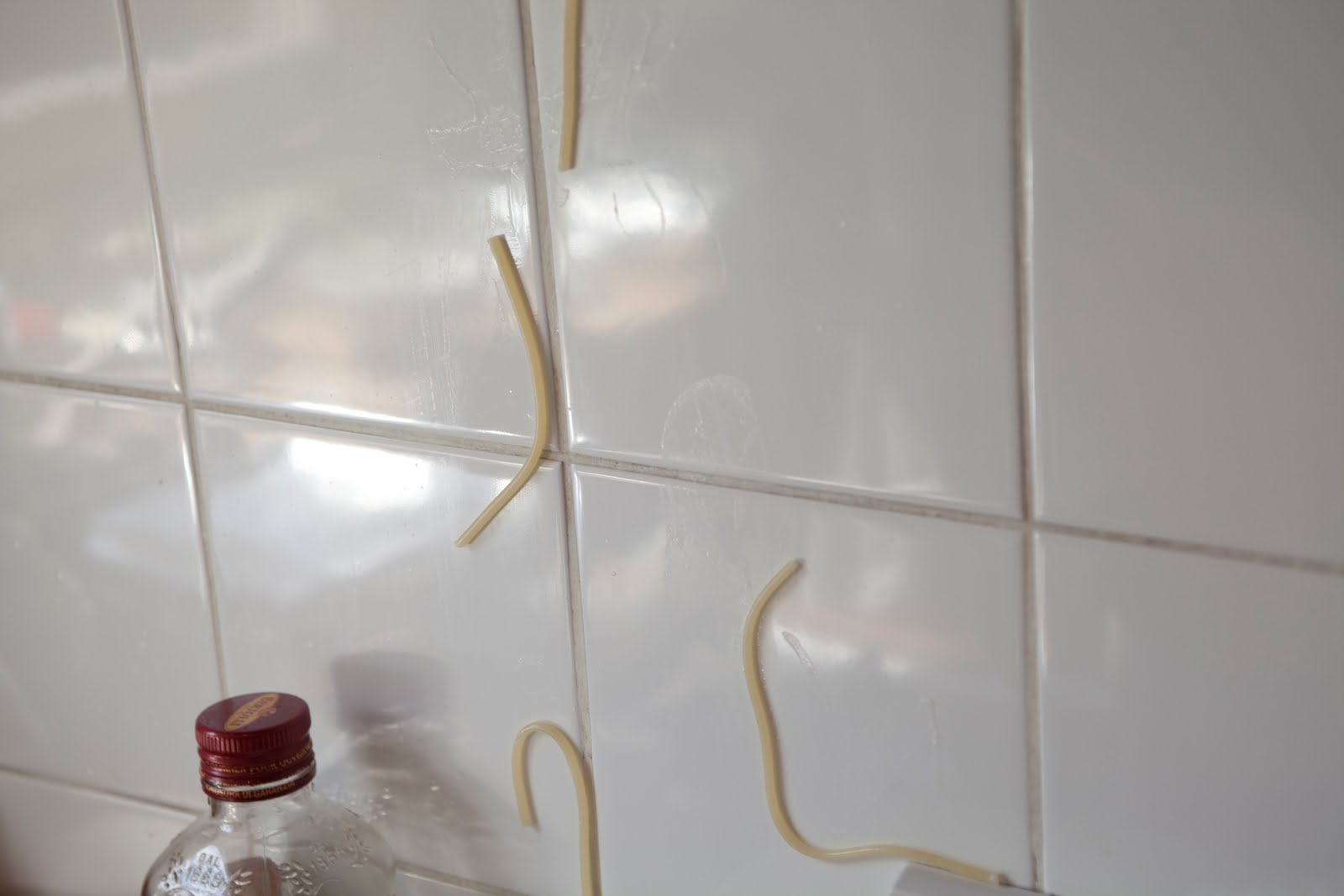 Construct Validity Matters!
Crap features will give you crap models

Crap features = reduced generalizability/more over-fitting

Nice discussion of this in the Sao Pedro paper
What’s a good feature?
A feature that is potentially meaningfully linked to the construct you want to identify
Baker’s feature engineering process
Brainstorming features 
Deciding what features to create
Creating the features
Studying the impact of features on model goodness
Iterating on features if useful
Go to 3 (or 1)
What’s useful?
Brainstorming features 
Deciding what features to create
Creating the features
Studying the impact of features on model goodness
Iterating on features if useful
Go to 3 (or 1)
What’s missing?
Brainstorming features 
Deciding what features to create
Creating the features
Studying the impact of features on model goodness
Iterating on features if useful
Go to 3 (or 1)
How else could it be improved?
IDEO tips for Brainstorming
1. Defer judgment
2. Encourage wild ideas
3. Build on the ideas of others
4. Stay focused on the topic
5. One conversation at a time
6. Be visual
7. Go for quantity

http://www.openideo.com/fieldnotes/openideo-team-notes/seven-tips-on-better-brainstorming
Your thoughts?
Deciding what features to create
Trade-off between the effort to create a feature and how likely it is to be useful
Worth biasing in favor of features that are different than anything else you’ve tried before
Explores a different part of the space
General thoughts about feature engineering?
Other questions, comments, concerns about textbook?
Activity
Special Rules for Today
Everyone Votes
Everyone Participates
Let’s look at some features used in real models
Let’s look at some features used in real models
Split into 6 groups

Take a sheet of features

Which features (or combinations) can you come up with “just so” stories for why they might predict the construct?

Are there any features that seem utterly irrelevant?
Each group
Tell us what your construct is

Tell us your favorite “just so story” (or two) from your features

Tell us which features look like junk

Everyone else: you have to give the feature a thumbs-up or thumbs-down
Special Request
Bring a print-out of your Assignment C2 solution to class on the day it’s due
Next Tuesday
Next Class
Thursday, September 24

Feature Engineering – How

Baker, R.S. (2014) Big Data and Education. Ch. 3, V4, V5.

vlookup Tutorial 1
vlookup Tutorial 2
Pivot Table Tutorial 1
Pivot Table Tutorial 2
Special Session
Thursday 9/24 3pm-430pm, Grace Dodge Hall 545

An Inappropriately Brief Introduction to Frequentist Statistics
What if you can’t attend?
Email me; I will send you the slides
Should you attend?
Not mandatory

Not necessary if you’ve taken a stats class that covers topics like Z, F, and Chi-squared tests
The End